«Новшества 
в законодательстве об НДС и налоге на прибыль организаций 
с 01.01.2023 после перехода на ЕНС»

Заместитель начальника отдела камерального контроля 
УФНС России по г. Москве
ОСНОВНЫЕ ВОПРОСЫ
Единый налоговый счет. Единый налоговый платеж. 

Налог на прибыль организаций

Налог на добавленную стоимость
Единый налоговый счет. 
Единый налоговый платеж
Единый налоговый счет. Единый налоговый платеж
Основание: Федеральный закон от 14.07.2022 N 263-ФЗ
Когда вступает в силу: добровольно – с 01.07.2022, обязательно – с 01.01.2023
Вместо отдельных платежных поручений на каждый налог теперь нужно перечислять общую сумму на единый налоговый счет в УФК, которую налоговый орган самостоятельно распределит. ЕНС будут вести по каждой организации и физическому лицу. 

На ЕНС будут учитываться денежные средства:
Перечисленные или взысканные в счет уплаты налога, взносов, сборов;
начисленные как проценты на излишне взысканные налоговиками суммы;
Подлежащие возмещению.

Не учитываются на ЕНС:
платежи, со срока перечисления которых прошло более 3 лет;
суммы, которые указаны в решении налоговиков о привлечении или об отказе в привлечении к ответственности, если суд принял обеспечительные меры и приостановил действие решения;
НПД, а также сборы за пользование объектами животного мира или водных биоресурсов, которые перечислили не в составе единого налогового платежа.
4
Единый налоговый счет. Единый налоговый платеж
Куда оплачивать налоги?
На ЕНП
Единым платежом будут уплачиваться налоги, порядок уплаты которых установлен НК РФ.
В том числе:
НДС
налог на прибыль
страховые взносы
налог на УСН и ПСН
ЕСХН
НДФЛ
акцизы
имущественные налоги

На ЕНП или конкретный КБК
налог на профессиональный доход
сборы за пользование объектами животного мира
сборы за пользование объектами водных биологических ресурсов
утилизационный сбор
страховые взносы за периоды до 01.01.2017 года

На конкретный КБК
НДФЛ с выплат иностранцам с патентом
различные виды пошлин, в том числе по которой суд не выдал исполнительный документ (ст. 11 НК РФ)
административные штрафы
5
Единый налоговый счет. Единый налоговый платеж
Общие реквизиты для всех регионов

Все платежи, которые администрируют налоговые органы, теперь отражаются на отдельном казначейском счете в Управлении Федерального казначейства по Тульской области. Вне зависимости от региона постановки на учет или нахождения объекта налогообложения.

При этом по всем вопросам по поводу налогов нужно обращаться, как и раньше — по месту учета.


Где узнать о состоянии ЕНС?
Проверить состояние ЕНС можно в личном кабинете — его функционал доработан с учетом нового порядка.
Также информация о состоянии ЕНС доступна в учетной бухгалтерской системе налогоплательщика.
При необходимости можно заказать в налоговой справку о наличии сальдо ЕНС. Справка предоставляется в течение 5 рабочих дней. 
Заказать ее можно по ТКС через операторов ЭДО, через ЛК или обратившись в налоговую лично.
6
Единый налоговый счет. Единый налоговый платеж
Как учитываются платежи?

До 25 числа месяца
Налогоплательщик подает декларацию или уведомление об исчисленных суммах налогов и взносов
На ЕНС фиксируются обязательства по уплате

До 28 числа месяца
Уплачивается ЕНП: все налоги и взносы — одной платежкой
Перечисленная сумма распределяется для погашения обязательств с учетом очередности
На ЕНС формируется общий баланс — сальдо. Оно может быть «+», «-» или 0
7
Единый налоговый счет. Единый налоговый платеж
Порядок зачета сумм:
недоимка начиная с наиболее раннего момента выявления;
налоги, авансовые платежи по ним, сборы, взносы с момента возникновения обязанности по уплате;
пени;
проценты;
штрафы.

Важно! Если денег недостаточно и сроки уплаты совпадают, ЕНП распределится пропорционально суммам таких обязательств





Изменения касаются в том числе:
НДС; налог на прибыль; НДПИ; транспортный налог; налог на имущество организаций; УСН; 
страховые взносы; НДФЛ (есть особенности).
Единый срок сдачи отчетности
25 число месяца
Единый срок уплаты налогов
28 число месяца
8
Единый налоговый счет. Единый налоговый платеж
Переплата по налогу на прибыль в бюджет субъектов РФ

Для налога на прибыль, уплаченного в бюджет субъекта РФ, 263-ФЗ предусматривает специальные правила (п. 5 ст. 4 263-ФЗ):

переплату по региональному налогу на прибыль не учтут при формировании начального сальдо ЕНС, если только оно не получается отрицательным — тогда за счет переплаты закроют недоимки;

если после покрытия недоимки переплата останется, ее автоматически в беззаявительном порядке зачтут в счет исполнения предстоящих обязанностей по уплате налога на прибыль в бюджет субъекта.
9
Единый налоговый счет. Единый налоговый платеж
Уведомление об исчисленных суммах

По каким налогам представлять уведомление
Юридические лица и индивидуальные предприниматели подают уведомление:
- по НДФЛ
- страховым взносам
- имущественным налогам юрлиц
- упрощенной системе налогообложения

В какие сроки подавать уведомление
Не позднее 25 числа месяца, в котором установлен срок уплаты соответствующих налогов и взносов.
10
Единый налоговый счет. Единый налоговый платеж
Уведомление об исчисленных суммах

Как исправить ошибку в уведомлении
Нужно направить в налоговый орган новое уведомление с верными реквизитами — только в отношении обязанности, по которой произошла ошибка.

Где ошибка?
В сумме	
Создайте новое уведомление, например, в Личном кабинете.
Повторите данные ошибочной строчки (КПП, КБК, ОКТМО, период), а сумму впишите новую.
При поступлении уведомления в налоговый орган корректировка произойдет автоматически.

В иных данных	
Создать новое уведомление.
Повторите данные ошибочной строчки (КПП, КБК, ОКТМО, период), а в сумме укажите «0».
Новой строкой укажите верные данные.
При поступлении уведомления в налоговый орган корректировка произойдет автоматически.
11
Единый налоговый счет. Единый налоговый платеж
Уведомление об исчисленных суммах

Как подать уведомление
по ТКС с усиленной квалифицированной электронной подписью
через ЛК налогоплательщика с усиленной квалифицированной электронной подписью
на бумаге, если допускается такой способ представления (например, при среднесписочной численности за предшествующий календарный год не более 100 человек)

Уведомление предоставляется в налоговый орган по месту учета налогоплательщика.

В бухгалтерских системах для сдачи отчетности предусмотрена работа с уведомлениями.
12
Единый налоговый счет. Единый налоговый платеж
Как это будет реализовано в учетных (бухгалтерских) системах?

1С - https://buh.ru/articles/faq/160416/

Контур - https://kontur.ru/lp/ens

СБИС - https://sbis.ru/articles/accounting/kak_rabotat_s_ens_v_sbis
13
Единый налоговый счет. Единый налоговый платеж
Что делать, если не согласны с сальдо ЕНС?
Если у вас есть вопросы по сальдо ЕНС и его детализации, вы можете обратиться письменно через ЛК, ТКС или иным способом провести сверку с налоговым органом.

Если необходимо срочно отменить меры взыскания или получить справку о расчетах с учетом временно непроведенных платежей, вы можете обратиться через сервис «Оперативная помощь: разблокировка счета и вопросы по ЕНС »:
https://www.nalog.gov.ru/rn77/service/unblock/

- введите в сервисе сведения о себе и контактный номер телефона;
- из списка вопросов выберите «Не согласен с сальдо ЕНС, требуется актуализация».
Специалист свяжется с вами для уточнения причины обращения.
14
Единый налоговый счет. Единый налоговый платеж
Совокупная обязанность учитывается в ЕНС на основании (пункт 5 статьи 11.3 НК РФ):
15
Единый налоговый счет. Единый налоговый платеж
Совокупная обязанность учитывается в ЕНС на основании (пункт 5 статьи 11.3 НК РФ):
16
Единый налоговый счет. Единый налоговый платеж
Совокупная обязанность учитывается в ЕНС на основании (пункт 5 статьи 11.3 НК РФ):
17
Единый налоговый счет. Единый налоговый платеж
Совокупная обязанность учитывается в ЕНС на основании (пункт 5 статьи 11.3 НК РФ):
18
Единый налоговый счет. Единый налоговый платеж
Совокупная обязанность учитывается в ЕНС на основании (пункт 5 статьи 11.3 НК РФ):
19
Единый налоговый счет. Единый налоговый платеж
Совокупная обязанность учитывается в ЕНС на основании (пункт 5 статьи 11.3 НК РФ):
20
Единый налоговый счет. Единый налоговый платеж
Преимущества:
1 платеж + 2 реквизита в платеже (ИНН и сумма платежа);
1 срок уплаты в месяц;
1 сальдо в целом по ЕНС;
1 день для поручения на возврат;
1 документ взыскания для банка;
1 день для снятия блокировки по счету
21
Единый налоговый счет. Единый налоговый платеж
https://www.nalog.gov.ru/rn77/ens/
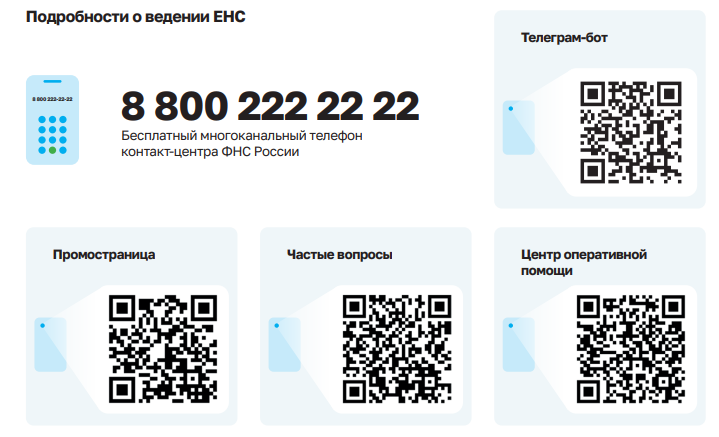 22
«Налог на прибыль организаций»
Форма декларации по налогу на прибыль организаций
Форма и порядок заполнения налоговой декларации по налогу на прибыль утверждены 
Приказом ФНС России от 17.08.2022 № СД-7-3/753@              О внесении изменений
в приложения к Приказу ФНС от 23.09.2019 N ММВ-7-3/475@

Начало представления: за налоговый период 2022 года
Срок представления 
за 2022 год – не позднее 25.03.2023
Срок уплаты
Не позднее 28.03.2023

Срок уплаты для налоговых агентов по налогу на прибыль – не позднее 28-го числа месяца, следующего за месяцем выплаты
6
Изменен срок представления декларации по налогу на прибыль организаций
С какого момента действует: с 01.01.2023

Основание: Федеральный закон  от 14.07.2022 № 263-ФЗ

Новый срок: не позднее 25 марта года, следующего за отчетным.

Декларация (расчет) за отчетный период подается также не позднее 25 календарных дней со дня окончания соответствующего отчетного периода.
25
Новое в декларации по налогу на прибыль
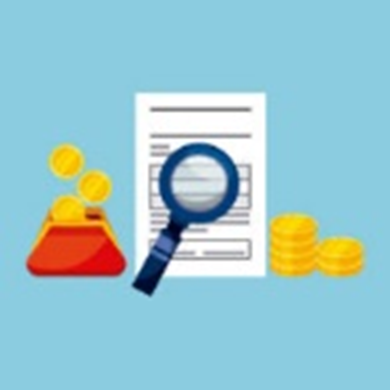 Заменены штрих-коды по всей форме декларации;

Добавлен код по месту учета 246 для домов и дворцов культуры,
клубов, учредителями которых являются муниципальные 
образования;

В Лист 03 добавлены строки, в которых отражаются
 дивиденды, начисленные получателям дохода - международным 
холдинговым компаниям;  

Лист 04 дополнен новыми кодами видов доходов, учитывающие
 поправки в ст. 284 НК РФ (10, 11,12, 13);

Введены новые коды доходов, не учитываемые в базе налога
 на прибыль – 616-619.
6
Дополнения в ст. 251 НК РФ 
Внесены Федеральным законом от 14.07.2022 N 323-ФЗ
Расширен перечень доходов, не учитываемых в целях налогообложения прибыли
В частности, в указанный перечень включены:

безвозмездно полученное из государственной казны РФ имущество (за исключением денежных средств), предназначенное для предупреждения и предотвращения распространения, а также диагностики и лечения Covid-19;

суммы прекращенных в 2022 году обязательств, связанных с выплатой иностранному участнику ООО действительной стоимости доли при выходе в 2022 году из состава участников такого общества или в результате его исключения в 2022 году из состава участников в судебном порядке;

стоимость газа и (или) услуги по его транспортировке по газораспределительным сетям, полученных на безвозмездной основе потребителями, использующими газ для обеспечения горения Вечного огня и Огня памяти на воинских захоронениях и мемориальных сооружениях.
Прощение долгов (пп.21.5 п.1 ст. 251 НК РФ)
В 2022 году по договорам кредита (займа)
Если у российской организации-заемщика:
кредитор – иностранное лицо (иностранная организация или иностранный гражданин), в том числе, взаимозависимое*
И
договор займа (кредита) или договор уступки права требования по займу (кредиту) этому иностранному лицу заключен до 1 марта 2022
И
это иностранное лицо принимает решение о прощении долга
То
Прощенные обязательства  (за исключением сумм процентов, учтенных заемщиком в составе внереализационных расходов*) – НЕ ДОХОД  российской организации – заемщика
28
Дополнения в ст. 270 НК РФ 
Внесены Федеральным законом от 14.07.2022 N 323-ФЗ
Расширен перечень расходов, не учитываемых в целях налогообложения прибыли
В частности, в указанный перечень включены:

средства или иное имущество, переданные по долговым обязательствам по соглашениям о финансировании участия в кредите;

расходы организаций, доля участия в которых указанной в подпункте 22 пункта 2 статьи 251 НК РФ некоммерческой организации (созданной технологическим партнером Федеральной научно-технической программы развития генетических технологий) составляет не менее 50 процентов, понесенных за счет имущества (денежных средств), полученного от указанной некоммерческой организации на осуществление мероприятий, предусмотренных программой развития генетических технологий и (или) соглашением о развитии генетических технологий;

расходы на оплату работ (услуг) по установке, тестированию, адаптации, модификации программ для ЭВМ, баз данных и (или) объектов основных средств, а также расходов на обучение работников, обслуживающих указанные программы, базы данных и (или) объекты основных средств, в отношении которых налогоплательщик воспользовался правом на применение инвестиционного налогового вычета в соответствии со статьей 286.1 НК РФ.
Расширен перечень расходов для применения инвестиционного налогового вычета
Дополнения в п.2 ст.286.1 НК РФ
Внесены Федеральными законами от 14.07.2022 № 323-ФЗ, от 04.11.2022 № 430-ФЗ
Расходы, связанные с программами для ЭВМ, базами данных, радиоэлектронной продукцией, если они не учитываются при формировании первоначальной стоимости НМА:
на оплату  работ, услуг по установке, тестированию, адаптации, модификации программ, баз данных, включенных в единый реестр российских программ для ЭВМ и баз данных и объектов основных средств, включенных в единый реестр российской радиоэлектронной продукции;
обучение работников, обслуживающих указанные программы, базы данных, объекты основных средств;

Расходы в виде имущества (денежных средств), переданного технологическим  партнером и (или) его дочерними обществами, в которых доля его прямого и (или) косвенного участия, определенная в соответствии с положениями статьи 105.2 НК РФ, составляет не менее 50 процентов, в адрес некоммерческих организаций, указанных в подпункте 22 пункта 2 статьи 251 НК РФ (созданными технологическим партнером  Федеральной научно-технической программы развития генетических технологий);

Расходы в виде стоимости имущества (денежные средства), безвозмездно переданного образовательным организациям, реализующим основные образовательные программы, имеющие государственную аккредитацию.
30
Проценты по контролируемой задолженности 2022-2023
Федеральный закон от 26.03.2022 № 67-ФЗ
С 1 января 2022 года по 31 декабря 2023 года при применении положений пункта 2
статьи 269 НК РФ для долговых обязательств, возникших до 1 марта 2022 года:
Курс иностранной валюты для определения величины контролируемой задолженности составляет наименьшую из двух величин: курс ЦБ РФ по состоянию на последнюю дату соответствующего отчетного (налогового) периода, либо курс ЦБ РФ по состоянию на 1 февраля 2022 года;
Величина собственного капитала по состоянию на последнее число каждого отчетного (налогового) периода определяется без учета курсовых разниц, возникших с 1 февраля 2022 года по последнее число отчетного (налогового) периода, на которое определяется коэффициент капитализации.
Таким образом, для определения предельной величины пересчет контролируемой задолженности осуществляется по курсу, не превышающему официального курса ЦБ РФ на 1 февраля 2022 года (77,4702 RUB/USD), величина собственного капитала устанавливается без учета курсовых разниц, возникших после названной даты
6
Вступают в силу: с 1 января 2022 года Действуют: 31 декабря 2023 года
Изменения внесены Федеральным законом от 26.03.2022 N 67-ФЗ «О внесении изменений в части первую и вторую Налогового кодекса Российской Федерации»
Изменения критериев контролируемых сделок
Увеличен предельный размер доходов по контролируемым сделкам для целей признания их контролируемыми (п. 3 ст. 105.14 НК РФ)
120 млн
60 млн
Изменения распространяются на сделки, доходы и (или) расходы по которым признаются при исчислении налоговой базы, начиная с 2022 года, вне зависимости от даты заключения соответствующего договора.
Сумма доходов по сделкам за календарный год определяется путем сложения сумм полученных доходов (нарастающим итогом) по таким сделкам с одним лицом (взаимозависимыми лицами) за календарный год (п. 9 ст. 105.14 НК РФ )
5
Изменение действий международных налоговых соглашений
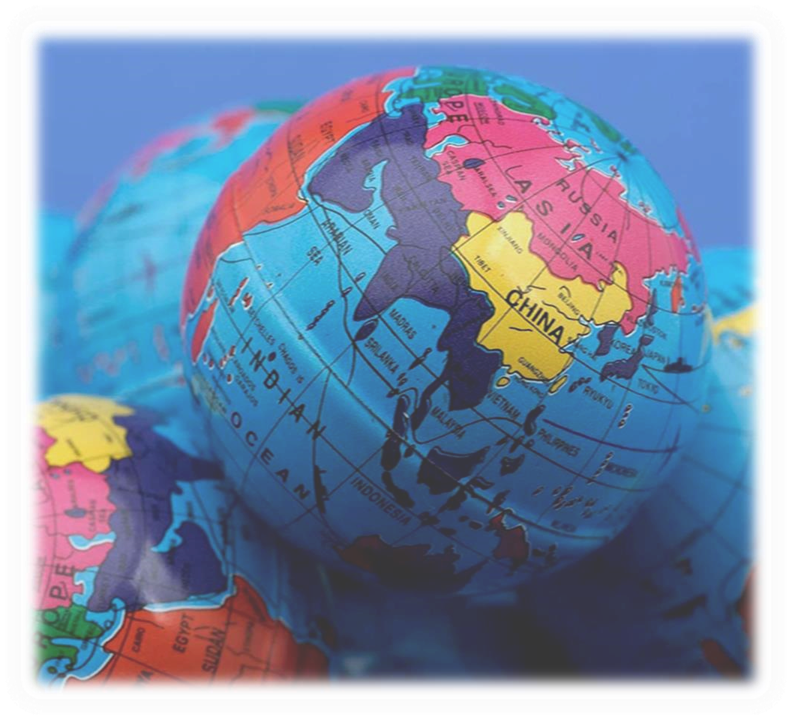 ! Денонсация:
Украина
с 01.01.2023
Приостановление :
Указ Президента РФ от 26.09.2022 № 668
Латвия
с 26.09.2022
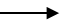 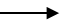 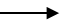 => Зачет налога ст. 311 НК РФ не производится. Налоги уплачиваются во 2-х государствах.
7
Правила контролируемых иностранных компаний
Какие обязанности возникают при регистрации компании за рубежом или при покупке доли в ней?
Подача  уведомления  об участии в иностранной организации -  у вас есть 3 месяца с того момента как вы начали участие в иностранной компании: зарегистрировали ее, купили долю, получили в дар или по наследству. Подается физическими или юридическими лицами, если доля участия (прямого или косвенного) превышает 10%;

Подача уведомления при изменении размера вашей доли в организации - в течение 3-х месяцев с даты изменения доли; 

Подача уведомления о прекращении участия в иностранной компании- в течение 3-х месяцев с даты прекращения участия;

Подача уведомления о КИК (контролируемой иностранной компании) юридическими лицами до 20 марта 2023 в ИФНС по месту нахождения только электронно через ТКС. Подача декларации по налогу на прибыль о доходах с КИК и уплата налога.
7
Правила контролируемых иностранных компаний
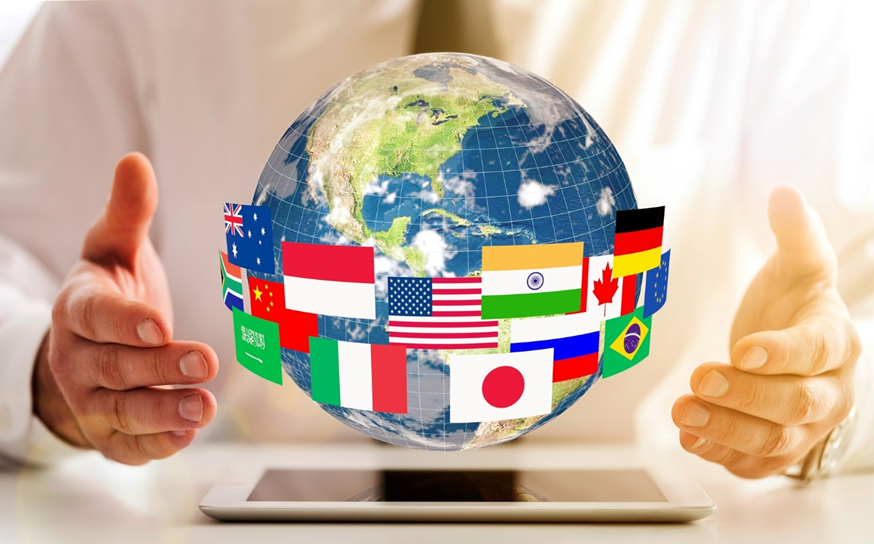 Уведомление о КИК представляется в 2023 году, если:
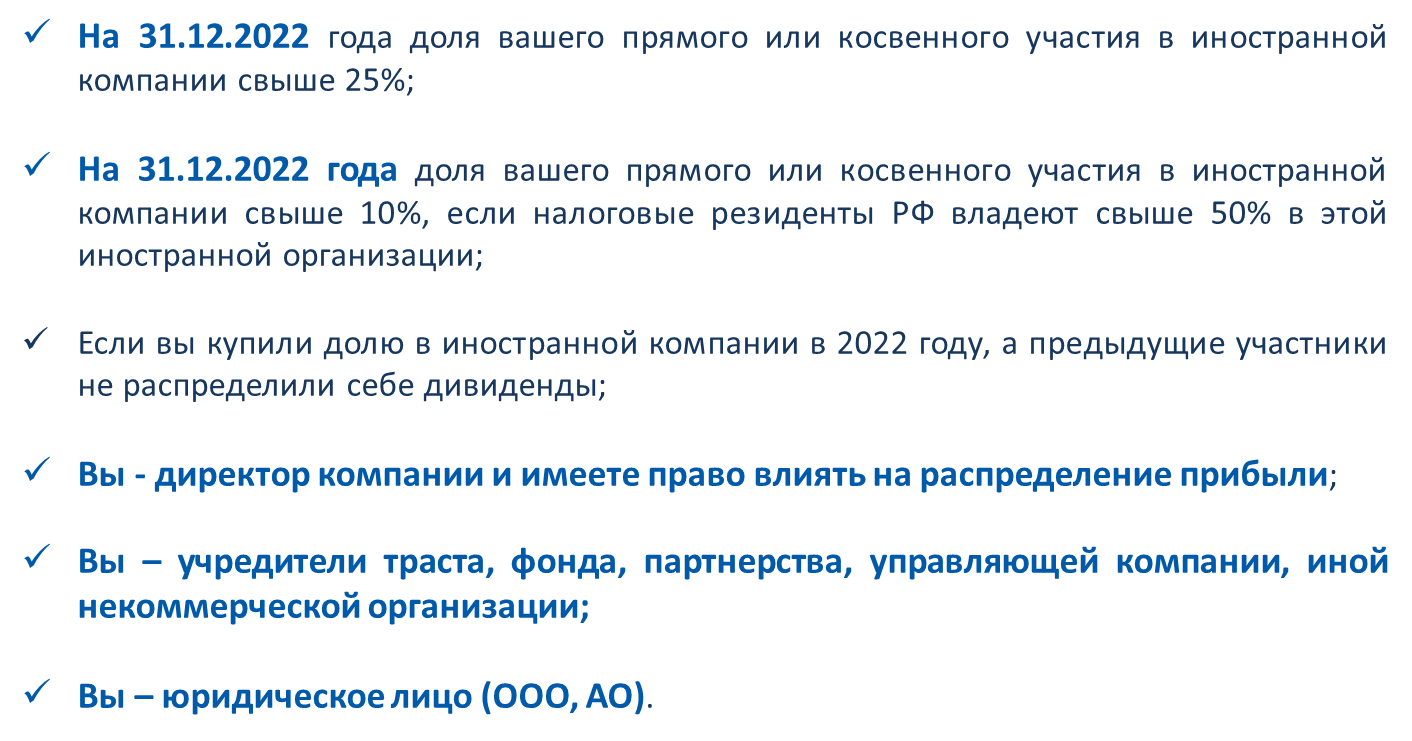 7
Правила контролируемых иностранных компаний
Какую финансовую отчетность нужно приложить к уведомлению о КИК в 2023?
орга



Финансовую отчетность за 2021 контролируемой иностранной компании, составленную в соответствии с личным законом такой компании за финансовый год, или в случае отсутствия финансовой отчетности иные документы, подтверждающие прибыль (убыток) такой компании за финансовый год; 

Аудиторское заключение по финансовой контролируемой иностранной компании,  если в соответствии с личным законом или учредительными (корпоративными) документами этой контролируемой иностранной компании установлено обязательное проведение аудита или аудит осуществляется иностранной организацией добровольно;

Документы (их копии), составленные на иностранном языке, должны быть переведены на русский язык. В случае невозможности представления аудиторского заключения по финансовой отчетности одновременно с представлением налоговой декларации, указанное аудиторское заключение представляется в срок не позднее одного месяца со дня, отраженного в уведомлении о КИК в качестве даты составления аудиторского заключения по финансовой отчетности
 излишне удержанного налога резидентам недружественных стран, возврат указанной суммы может быть произведен только на специальный счет типа «С» нерезидента в российском банке (введены Указанием Банка России от 23.03.2022 № 6096-У).
7
Налоговый контроль контролируемых иностранных компаний
Штрафы за несоблюдение правил КИК временно отменены  за финансовые годы, даты окончания которых приходятся на 2020 и 2021 годы:
₽ 1 000 000
₽ 500 000
Непредставление 
финансовой отчетности
и/или документов, 
подтверждающих 
освобождение прибыли 
КИК, одновременно 
с уведомлением
Непредставление 
финансовой отчетности
и/или документов в
ответ на требование
налоговых органов
7
Обеспечительный платеж не учитывается в доходах и расходах
С какого момента действует: с 01.01.2023
Основание: п. 4, 5 ст. 1 Федерального закона от 16.04.2022 №96-ФЗ
Ускоренная амортизация
Основание: изменения в ст. 259.3 НК РФ.

С 01.01.2023 все организации к основной норме амортизации смогут применять коэффициент не выше 3 в отношении:
НМА в виде исключительных прав на программы для ЭВМ и базы данных из единого реестра российских программ. 
ВАЖНО! при амортизации НМА, срок полезного использования которых организация определяет сама, это правило не применяется

основных средств, которые на дату их ввода в эксплуатацию включены в единый реестр российской радиоэлектронной продукции.
38
Признание курсовых разниц от переоценки требований (обязательств)
В 2022 году:
Отрицательные
в конце месяца
положительные 
 при прекращении обязательств
В 2023, 2024 годах:
положительные и отрицательные учитываются при прекращении обязательств
7
Продолжает действовать ограничение на перенос убытка
С какого момента действует: с 01.01.2022 (ранее с 01.01.2017)

Основание: Федеральный закон от 02.07.2021 N 305-ФЗ

Уменьшить налоговую базу по налогу на прибыль за счет убытков прошлых лет  можно не более, чем на 50%. 

Ограничение продлено до конца 2024 года.
40
Разъяснения законодательства
Возврат налога при выплате дивидендов 
резидентам недружественных стран
Письмо ФНС России от 04.08.2022 № ШЮ-4-13/10104@
орга



Сумма налога, излишне удержанная у источника при выплате дивидендов уменьшает сумму дивидендов, предназначенную участнику (акционеру), в случае принятия налоговым органом решения о возврате излишне удержанного налога резидентам недружественных стран, возврат указанной суммы может быть произведен только на специальный счет типа «С» нерезидента в российском банке (введены Указанием Банка России от 23.03.2022 № 6096-У).
 излишне удержанного налога резидентам недружественных стран, возврат указанной суммы может быть произведен только на специальный счет типа «С» нерезидента в российском банке (введены Указанием Банка России от 23.03.2022 № 6096-У).
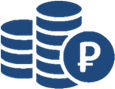 Налоговому органу при анализе заявления на возврат налога необходимо убедиться, что лицо, претендующее на возврат налога, при заполнении раздела 4 указанного заявления указало счет типа «С».

 При указании иных счетов налоговый орган вправе отказать в возврате излишне удержанного налога.
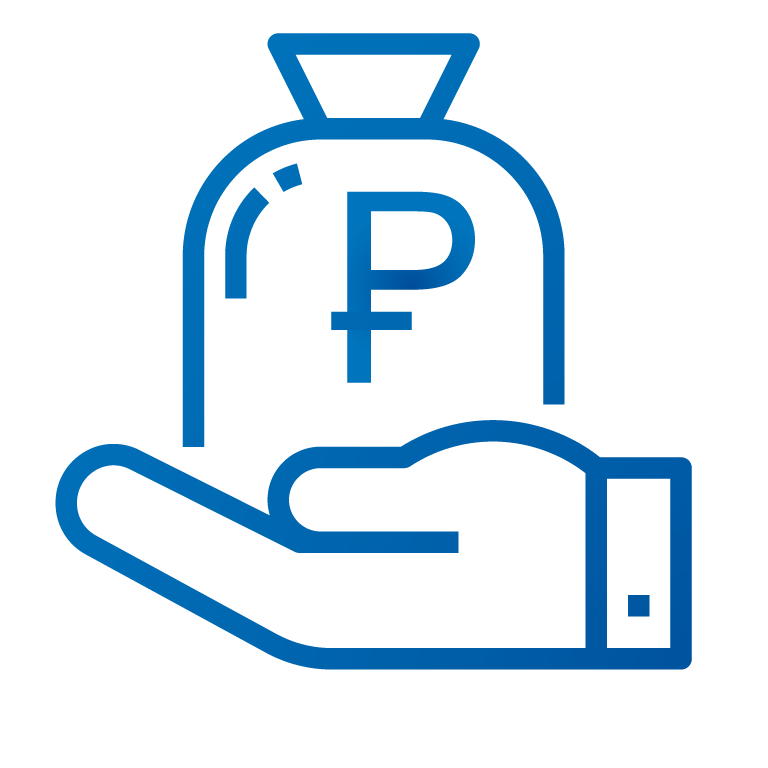 41
Разъяснения законодательства
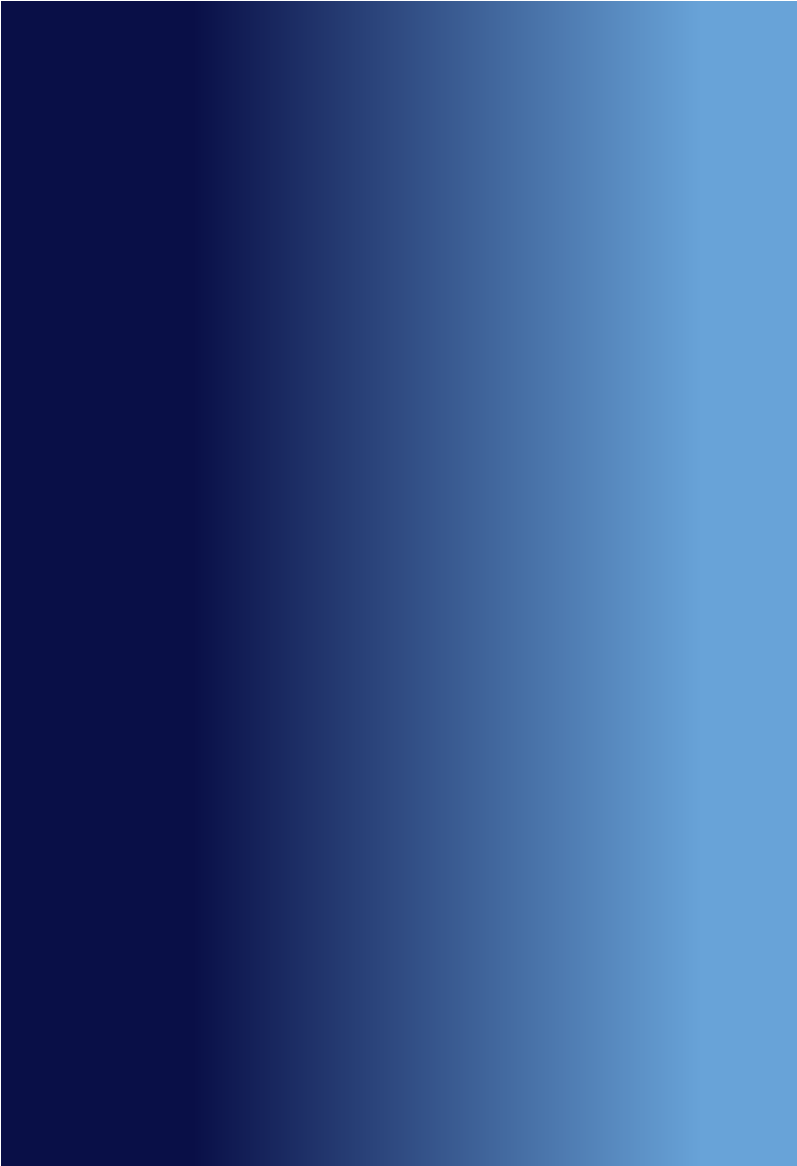 Все о сертификатах налогового резидентства
Письмо ФНС России от 20.02.2021 № ШЮ-4-13/2243@
1
3
2
4
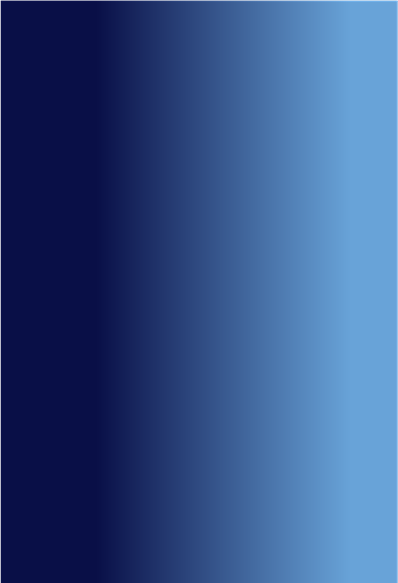 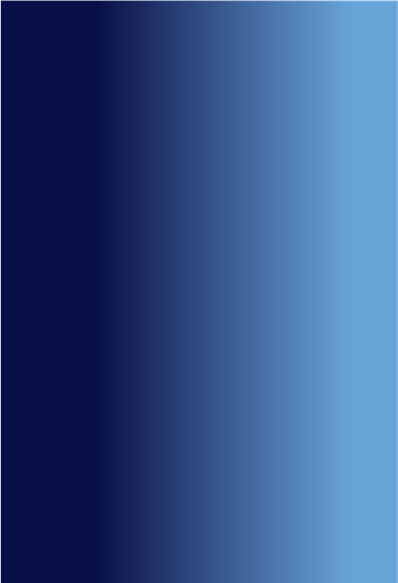 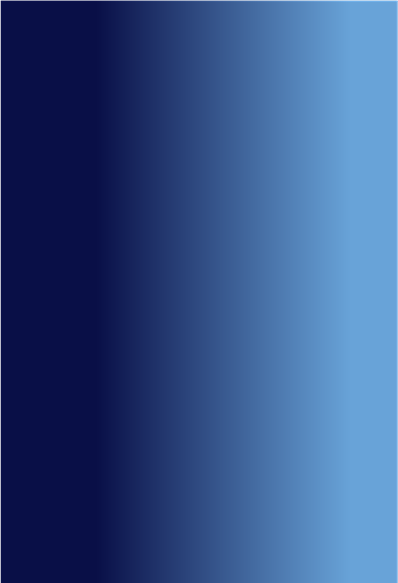 Это точно сертификат налогового резидентства?
Компетентный 
орган, 
выдавший 
сертификат 
налогового 
резидентства
Срок действия 
сертификата 
налогового 
резидентства
Дата выдачи
сертификата 
налогового 
резидентства
42
Разъяснения законодательства
Об учете в целях налога на прибыль денежных средств, полученных от реализации подарочных сертификатов (карт) организацией при методе начисления
Денежные средства, полученные от реализации подарочных карт
      Указанные суммы фактически являются предварительной оплатой товаров, которые будут приобретаться в будущем, и учитываются в доходах от реализации на дату непосредственной реализации товаров. 
      При списании кредиторской задолженности ранее полученные авансы подлежат отражению в составе доходов.

Денежные средства, полученные от реализации подарочных карт, не использованных в течение периода срока действия карты
    Указанные суммы являются безвозмездно полученным имуществом и учитываются в соответствии с пунктом 8 статьи 250 НК РФ.


      
                                                                          Письма Минфина от 04.08.2022 № 03-03-06/1/75659, 
                                                                          от 08.02.2019 № 03-03-06/3/7605
43
Разъяснения законодательства
Как учитывается в целях налога на прибыль безвозмездная передача имущества (денежных средств) мобилизованным лицам?
Письмо ФНС России от 20.01.2023 № СД-3-3/685@
При исчислении налога на прибыль организаций в составе внереализационных  расходов, не связанных с производством  и реализацией, могут учитываться расходы в виде безвозмездно переданных денежных средств и (или) иного имущества: 
    1) лицам:
 призванным на военную службу по мобилизации в Вооруженные силы Российской Федерации;
 проходящими военную службу по контракту;
заключившими контракт о пребывании в добровольческом формировании;
    2) налогоплательщикам, являющимся членами семей указанных лиц.

Применяется: в отношении расходов понесенных с 01.01.2022
44
Подпункт 19.12 пункта 1 статьи 265 НК РФ
Налог на добавленную стоимость
НДС по сделкам с контрагентами новых субъектов РФ
Основание: Федеральный закон от 21.11.2022 № 443-ФЗ
Действует с 30.09.2022
Выполнение работ (оказание услуг):
НДС не исчисляется, если российские подрядчики до 5 октября 2022 года заключили:
- государственные (муниципальные) контракты;
- соглашения с государственным органом (учреждением), концерном, ГУП новых территорий РФ;
- договоры с юридическим лицом – получателем бюджетных средств.
Указанный порядок применяется и в отношении договоров с субподрядчиками (соисполнителями) по таким контрактам (соглашениям, договорам). При этом дата заключения договора субподряда не имеет значения.

В иных случаях НДС не начисляется: 
Если они подписаны до 31 декабря 2022 года, работы (услуги) выполнены до этого срока, а полная оплата получена до 25 января 2023 года.
46
НДС по сделкам с контрагентами новых субъектов РФ
Поставка товара:
Право на применение ставки 0% имеют российские налогоплательщики, сведения о которых были внесены в ЕГРЮЛ и ЮГРИП до 5 октября 2022 г. включительно, заключившие договор на поставку товаров на «новые территории», в следующих случаях:

До 05.10.2022 заключен госконтракт на поставку товара с пунктом назначения в «новых территориях» 
Не госконтракт, если заключен до 31.12.2022 года с зарегистрированным на «новых территориях» до 30.09.2022 г юридическим лицом или ИП либо с иностранным лицом. При соблюдении следующих условий:
 отгрузка таких товаров завершена до 31 декабря 2022 года включительно;
полная оплата таких товаров получена на открытый в банке счет налогоплательщика до 25 января 2023 года включительно
47
Безвозмездная передача имущества мобилизованным – без НДС
Норма: подпункт 40 пункта 2 статьи 149 НК РФ

Безвозмездная передача не облагаемого НДФЛ дохода в виде имущества мобилизованным и контрактникам, членам их семей. 
Применяется к отношениям с 01.01.2022 года. 

НДС по приобретенному имуществу необходимо восстановить на основании п. 3 ст. 170 НК РФ.
48
НДС при приобретении услуг в электронной форме у иностранных организаций
С 4 КВАРТАЛА 2022 – НАЛОГОВЫЙ АГЕНТ САМОСТОЯТЕЛЬНО.

До 01.10.2022:
Налогоплательщикам, приобретающим указанные в статье 174.2 Кодекса услуги в электронной форме у иностранных организаций, а также иные облагаемые НДС в Российской Федерации услуги и товары, рекомендуется самостоятельно исчислять, удерживать и уплачивать НДС в бюджет Российской Федерации с учетом подхода, изложенного в письме ФНС России от 24.04.2019 № СД-4-3/7937.

В случае если Российский покупатель самостоятельно исчислил, уплатил НДС в бюджет и принял уплаченную сумму НДС к вычету (включил в стоимость (в расходы)), то по указанным операциям у налоговых органов отсутствуют основания требовать повторной уплаты в бюджет НДС иностранной организацией и отражения ею таких операций в налоговой декларации по НДС.
Данная позиция согласована с Минфином РФ и доведена письмом ФНС России №СД-4-3/3807 от 30.03.2022г.
49
НАЛОГОВЫЕ АГЕНТЫ ПО НДС В 2023
Уплачивать НДС налоговому агенту нужно равными долями в течение трех месяцев, следующих за истекшим кварталом. Срок уплаты - не позднее 28-го числа каждого из этих месяцев (ст. 163, п. 1 ст. 174 НК РФ). 

Если 28-е число выпадает на выходной, нерабочий праздничный и (или) нерабочий день, уплатить НДС нужно не позднее следующего за ним рабочего дня (п. 7 ст. 6.1 НК РФ). 

Пункт 3 статьи 171 НК РФ – вычет подлежат исчисленные суммы. Условие об уплате исключено.
50
Общепит освобожден от НДС
Код вида операции: 1011214
Норма: подпункт 38 пункта 3 статьи 149 НК РФ
Условия:
Сумма доходов за 2021 год составляет не более 2 млрд руб.
Удельный вес доходов от реализации услуг общепита в общей сумме доходов составляет 70% и более
С 2024 года среднемесячный размер выплат, начисленных физ.лицам в 2023 году, должен быть не ниже среднемесячной начисленной заработной платы в регионе.

НДС нужно восстановить, если ранее товары (работы, услуги, основные средства) будут использоваться уже в 2022 г. в освобожденных от НДС операциях (Письмо Минфина от 27.10.2021 № 03-07-07/86929)
51
Спасибо за внимание !